POMM1002Tiedonkäsitykset Tieteellinen osaaminen
Demo 30.9.
Tänään:
Luentofiilikset
Tiedonkäsitykset
Tiedoksi:
 Tiedonhankinnan info 8.11. klo 10.00-12.00
Luentofiiliksiä?pariporinaa
Arkitieto ja tieteellinen tieto
Teoreettinen tieto 
Perustuu tietoiseen opiskeluun, analyysiin ja yleistämiseen
Muodostaa hierarkkisen järjestelmän
Tietoista, vaatii pohdintaa
Yleisiä lainmukaisuuksia ja periaatteita selittävää
Koskee ilmiöiden alkuperää, sisäisiä yhteyksiä ja periaatteita
Osoittaa ristiriidat ilmiöiden olemukseen kuuluviksi
Arkitieto
Perustuu välittömiin havaintoihin ja kokemuksiin
Koostuu yksittäisistä erillistiedoista, ei muodosta järjestelmää
Tiedostamatonta
yksittäisiin tilanteisiin ja esineisiin liittyviä toimintakaavoja
kuvailevaa ja luokittelevaa, koskee ilmiöiden ulkoisia ominaisuuksia
ei selitä ilmiöiden ristiriitaisuutta
https://www.uef.fi/web/aducate/tiedon-maarittelya
Lähde:
Lähde: http://www2.uiah.fi/projekti/metodi/048.htm
Opettajan ydinosaamisalue:Tieteellinen osaaminen
6
JYU. Since 1863.
30.9.21
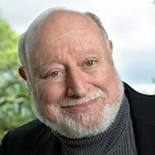 Lee Shulman: Tiedon merkitys opettamisessa
Shulman, L. (1987). Knowledge and teaching: Foundations of the new reform. Harvard Educational Review, 57(1), 1-23.
30.9.21
JYU. Since 1863.
7
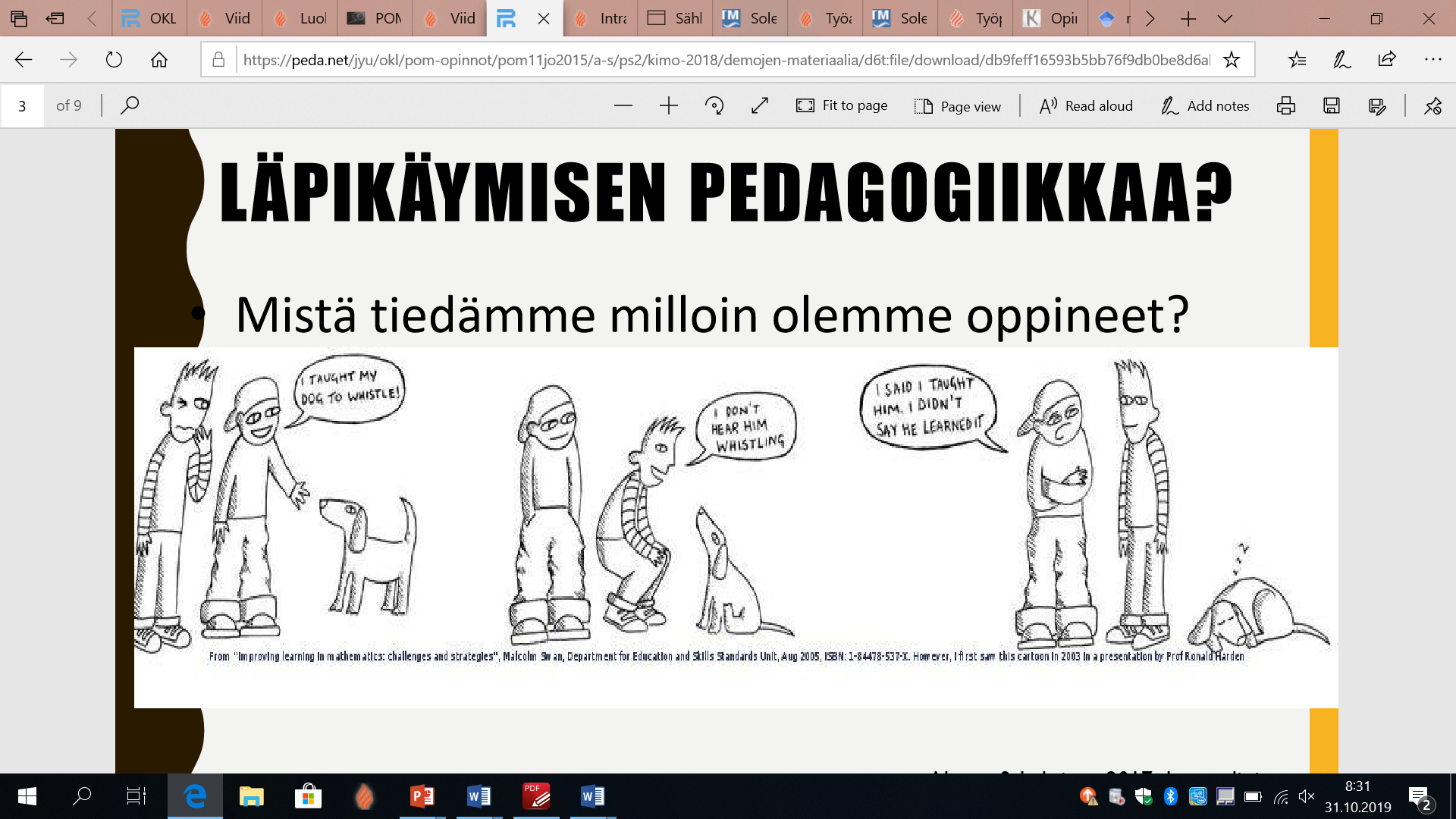 Add a Slide Title - 1
21st century skills / työelämätaidot
JYU. Since 1863.
30.9.2021
9
1. Pohditaan ryhmissä(10 min)
Miksi kriittisen ajattelun harjoitteleminen koulussa on tai ei ole tärkeää?

Pohtikaa konkreettisia harjoituksia, joissa kriittistä ajattelua voisi edistää. Näiden harjoitusten tulisi kytkeytyä eri oppiaineisiin.
Esitelkää palautekeskustelussa 1 esimerkki.
Millaista tietoa ja osaamista koulu arvostaa?Mistä sen voi päätellä?
OPS

• oppija konstruoi tiedon itse 
• uuden tiedon yhdistäminen aiempaan • oman ajattelun pitkäjänteinen kehittäminen 
• oppijat muodostavat tietovarantoja yhteisöllisesti 
• tiedon kaikkiallistuminen 
• tarvitaan kriittistä, valikoivaa monilukutaitoa
Koulun tiedon- ja osaamiskäsitykset
Miten tiedon- ja osaamiskäsitys viestitään oppilaille?
Miten osaamisen kehittymistä arvioidaan?
Kuka arvioi?
Mihin arviointitietoa käytetään? Kuka sitä käyttää
Aalto 2018
Olennaisia KYSYMYKSIÄ
OLENNAISIA KYSYMYKSIÄ
Oppiminen on yksin ja yhdessä tekemistä, ajattelemista, suunnittelua, tutkimusta ja näiden prosessien monipuolista arvioimista.Miten oppilas osallistetaan tässä prosessissa? Millainen toimijarooli oppilaalle annetaan?Aalto, 2018
Ryhmäkeskustelu 10 min
JYU. Since 1863.
24.9.21
15
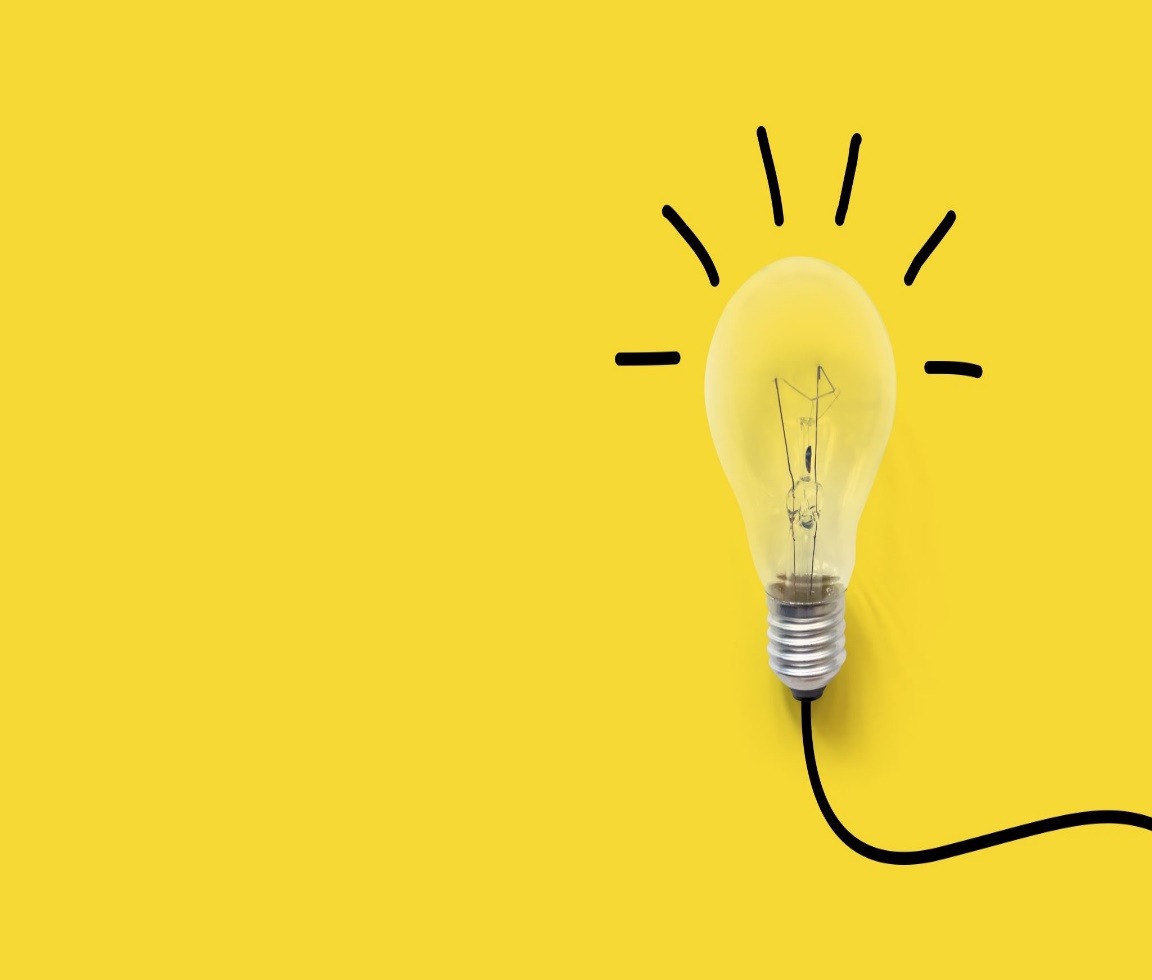 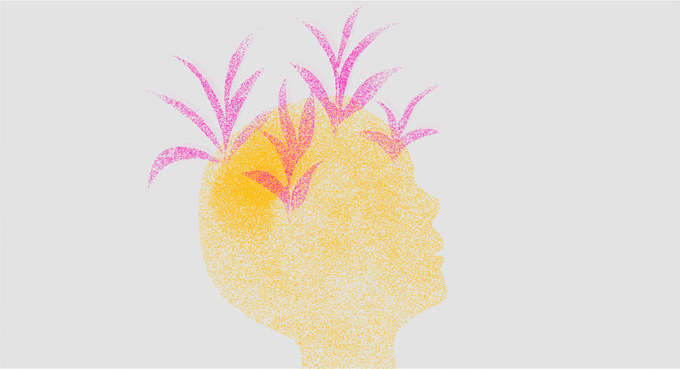 KIITOS OSALLISTUMISESTA!